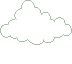 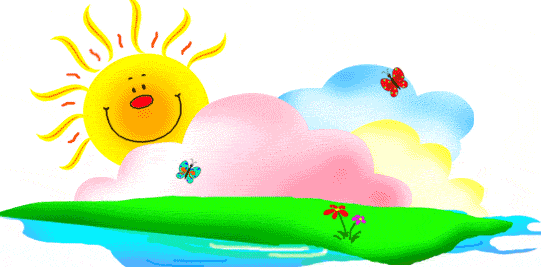 природные явления
Лёд
Гром
Иней
Природные явления
Сосульки
Гроза
Радуга
Туман
Град
Роса
Снегопад
Природные явления
Опасными                    не опасными
Одно из самых опасных природных явлений – гроза. Она сопровождается молниями, громом, порывистым ветром, ливнями.
Молния – это электрический разряд между облаком и землей. Молния может зажечь дерево, дом и даже убить человека.
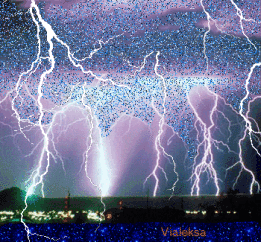 Во время грозы самым страшным кажется гром. Но гром не опасен человеку, опасна молния.
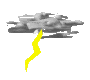 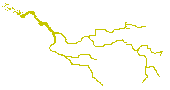 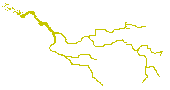 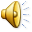 Снегопад – это осадки, выпадающие зимой в виде снега. На большой высоте пар в снеговых тучах начинает замерзать и превращается в маленькие ледяные кристаллики. Из этих кристалликов получаются снежинки.
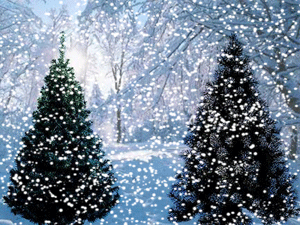 Дождь – это осадки, выпадающие в виде капель воды. Капельки воды в облаках становятся слишком тяжёлыми и начинают падать на землю. Если капли мелкие, идет моросящий дождик, а если крупные – проливной. Очень сильный проливной дождь называют ливнем.
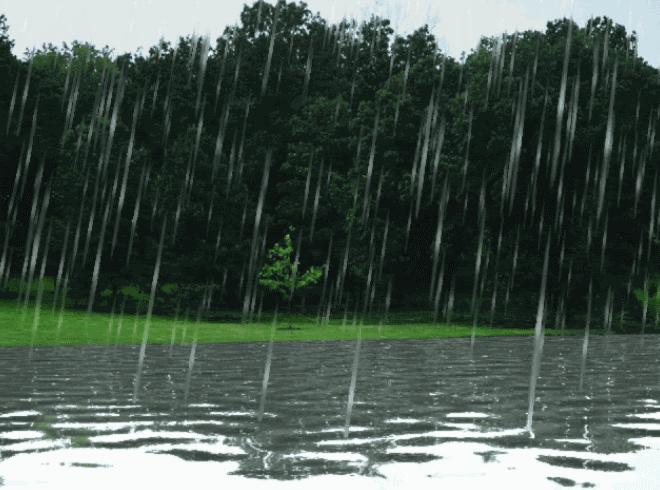 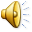 После дождя на небе может появляться разноцветная дуга – радуга.
Почему она возникает?
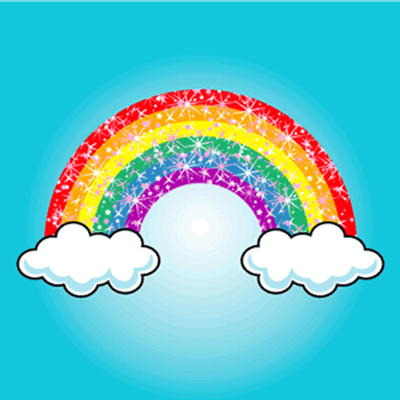 Потому что солнечный свет состоит из лучей разного цвета. Маленькие капельки воды, парящие в воздухе,  изменяют их направление, поэтому мы их видим раздельно.
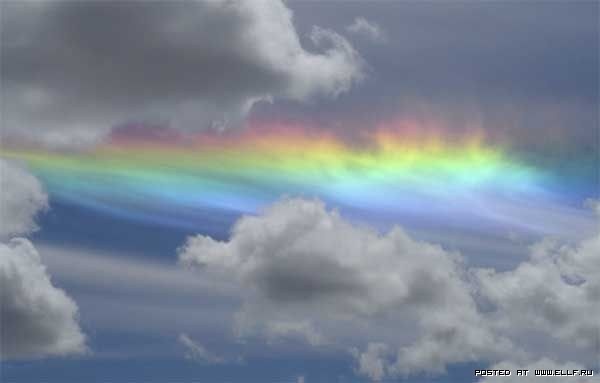 В радуге обычно различают семь цветов: 
красный                                         
оранжевый                                    
желтый                                           
зеленый                                          
голубой                                           
синий                                               
фиолетовый
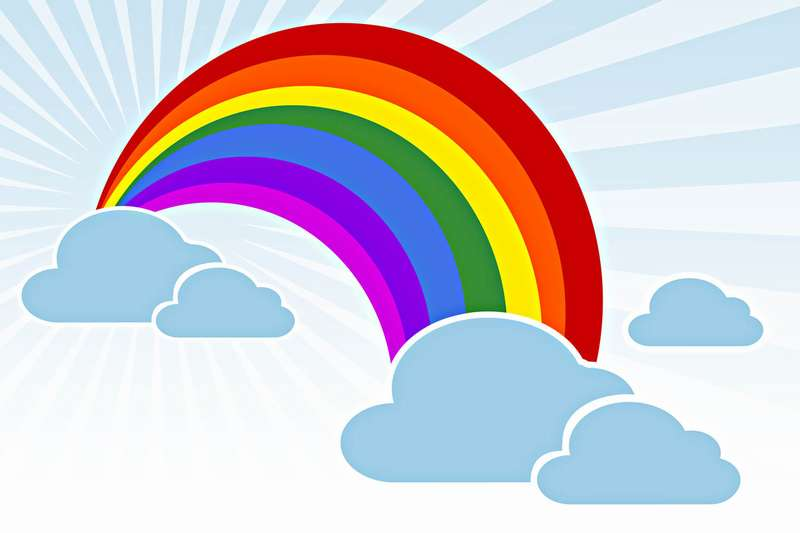 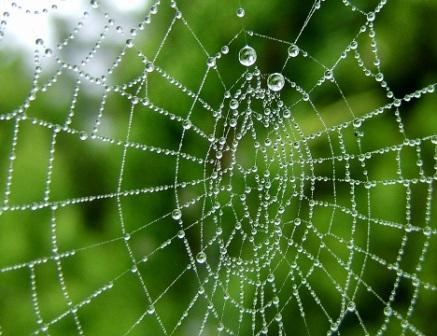 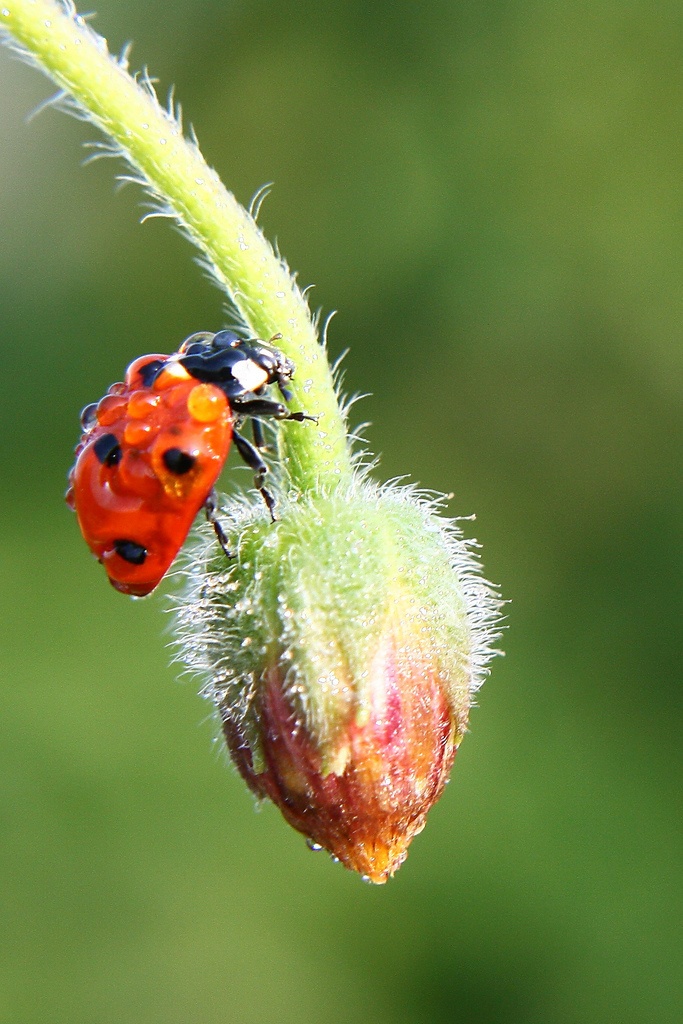 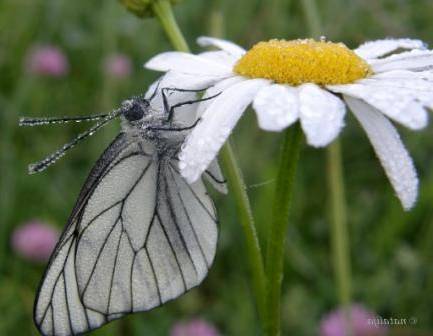 Роса – это капельки, образующиеся на растениях, земле и различных наземных предметах. Она появляется только при ясном небе.
Туман — это облако у поверхности земли. Нет никакой разницы между туманом и облаком в небе.
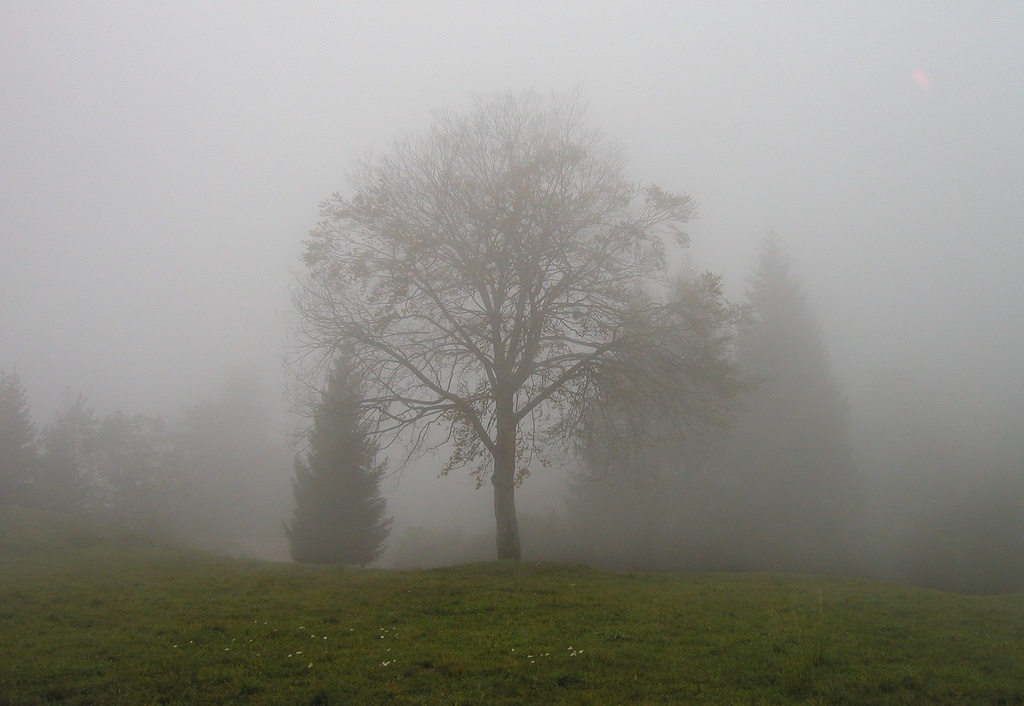 Туман — это облако у поверхности земли. Нет никакой разницы между туманом и облаком в небе.
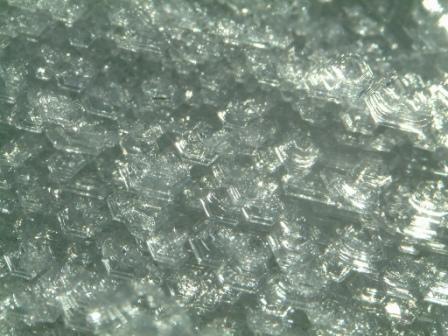 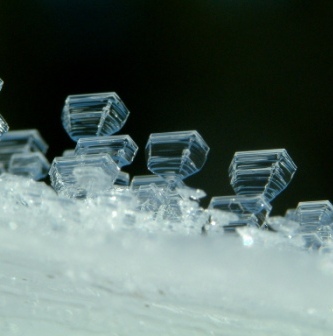 Лёд - это замёрзшая вода, вода в твёрдом состоянии. В тепле лёд превращается в воду (тает).
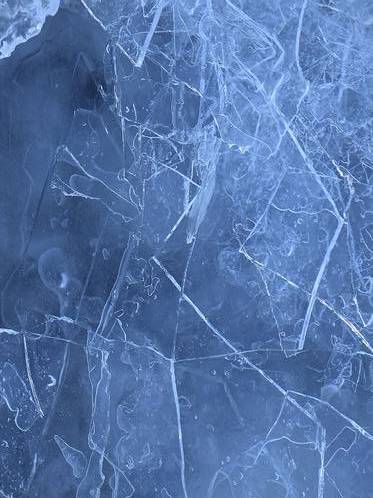 Иней – это очень мелкие кристаллики, похожие на крошечные снежинки. Чаще всего иней ложится в холодные ясные и тихие ночи. 
Он образуется в тихую погоду и при лёгком ветерке и покрывает землю, растения, камни, стены домов и скамейки…
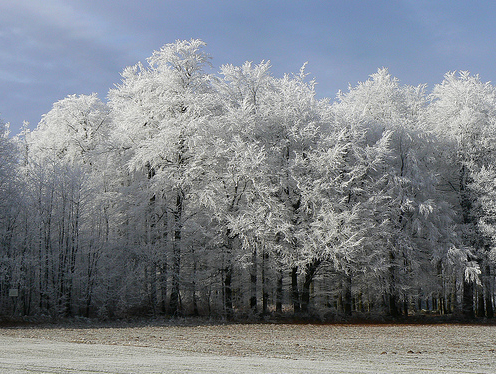 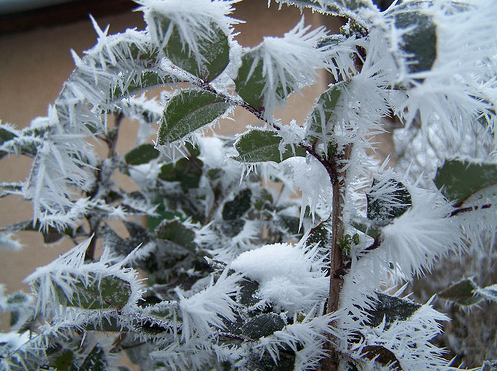 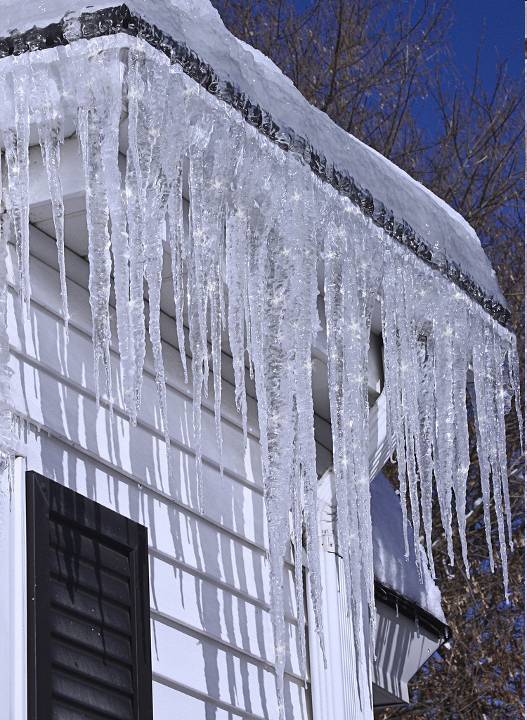 Оттаявшая вода стекает и каплями свисает с края, охлаждается и замерзает. 
На замерзшую каплю натекает следующая, также замерзающая, затем третья капля, и так далее. Постепенно образуется маленький ледяной бугорок - так образуются сосульки.
Когда капельки дождя поднимаются и опускаются в вихре холодного воздуха, замерзая все больше и больше – образуется град. И на землю выпадают уже не капли, а твердые шарики.
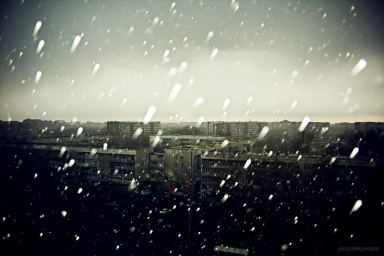 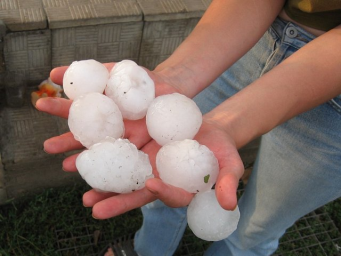 Из Книги рекордов Гиннесса:
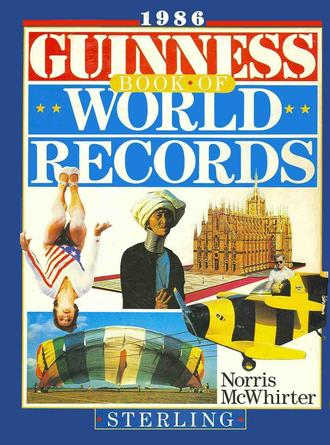 Самая крупная градина (1 кг) выпала в Бангладеш в 1986 году.
Самые крупные капли дождя размером 10 мм выпали в США в 1953 году.
Самый долгий дождь шел в Индии с августа 1960 года по июль 1961 года.
О  природных явлениях известно мало, особенно  о таких как цунами или торнадо. Ученые многих стран изучают их для составления прогноза погоды.
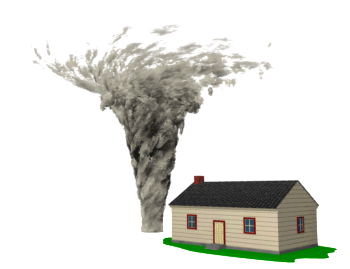 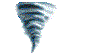 Для исследования явлений природы и составления  прогнозов погоды используются метеорологические станции с самых разных частей земного шара.
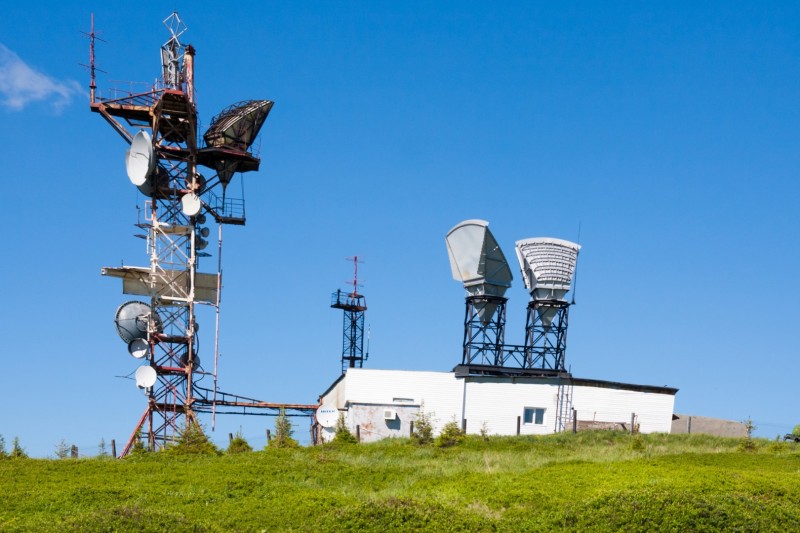 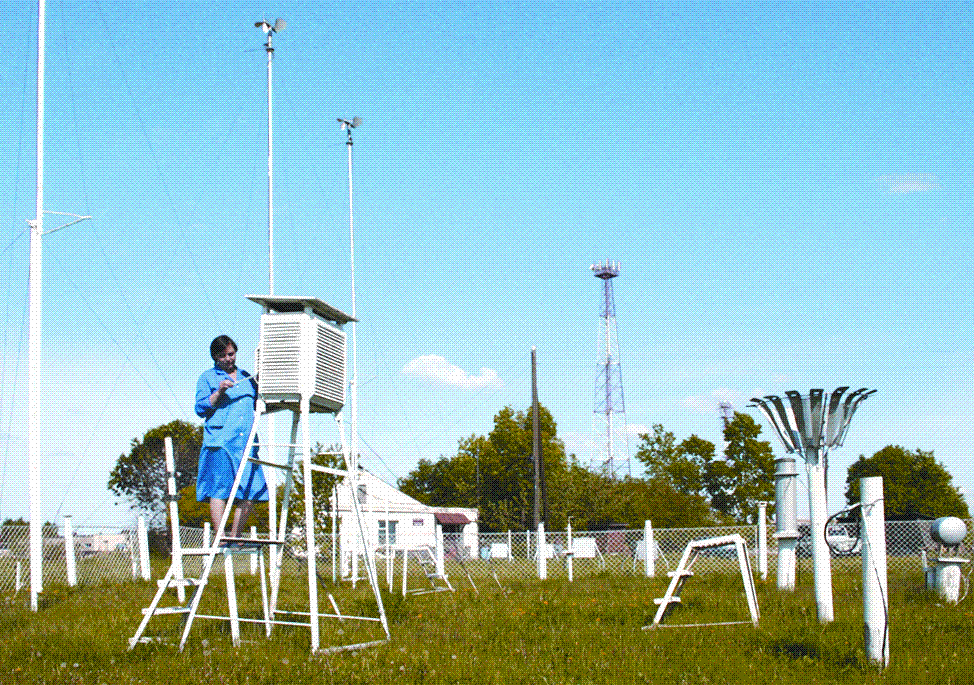 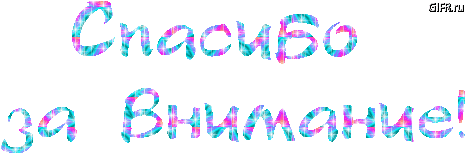